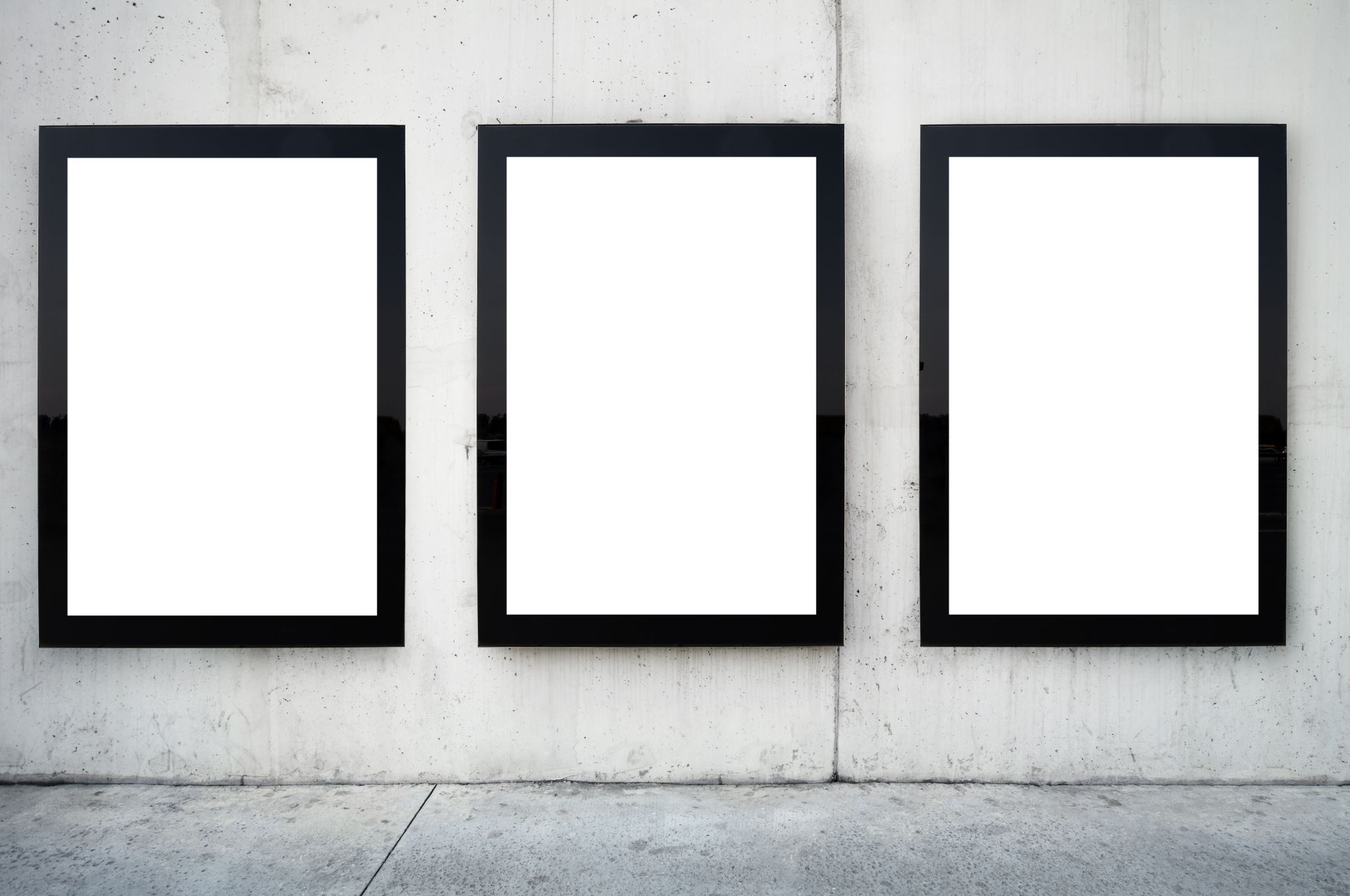 ESEMPIO DI MODELLO DI STORYBOARD PER CASE STUDY PER POWERPOINT
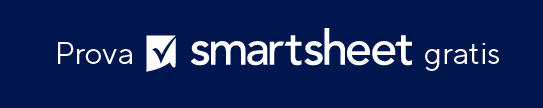 Questo modello di storyboard guiderà gli utenti nella creazione di una presentazione visivamente coinvolgente e basata su una narrazione del proprio case study di marketing, evidenziando ogni fase chiave in un formato narrativo.
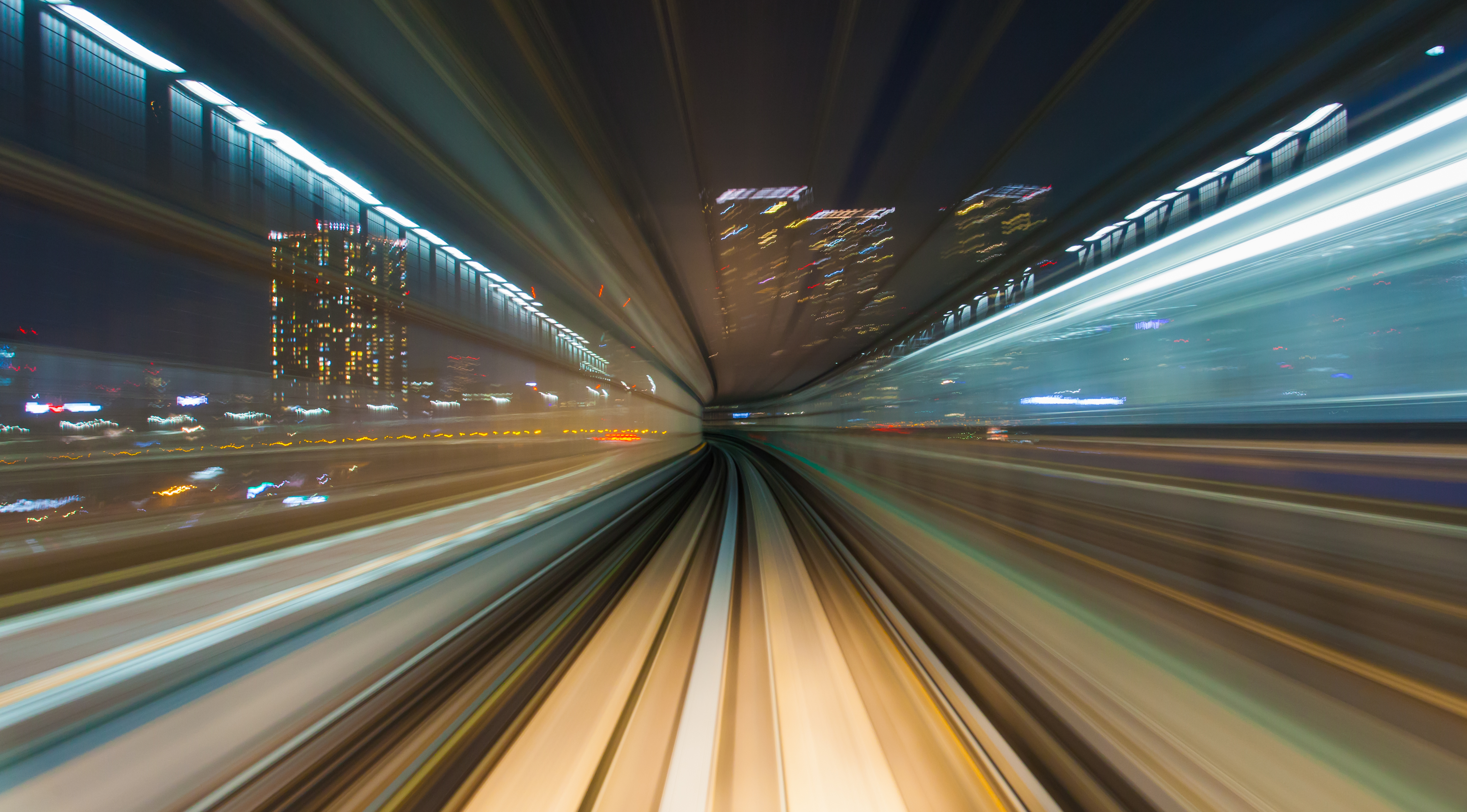 SCENA INTRODUTTIVA
Benvenuto in Positive Charge, pioniere nelle soluzioni di ricarica per veicoli elettrici che ha come obiettivo la rivoluzione della mobilità urbana. La nostra mission: rendere la ricarica dei veicoli elettrici veloce, accessibile e senza problemi. [Immagine: un vivace paesaggio urbano con stazioni Positive Charge in primo piano.
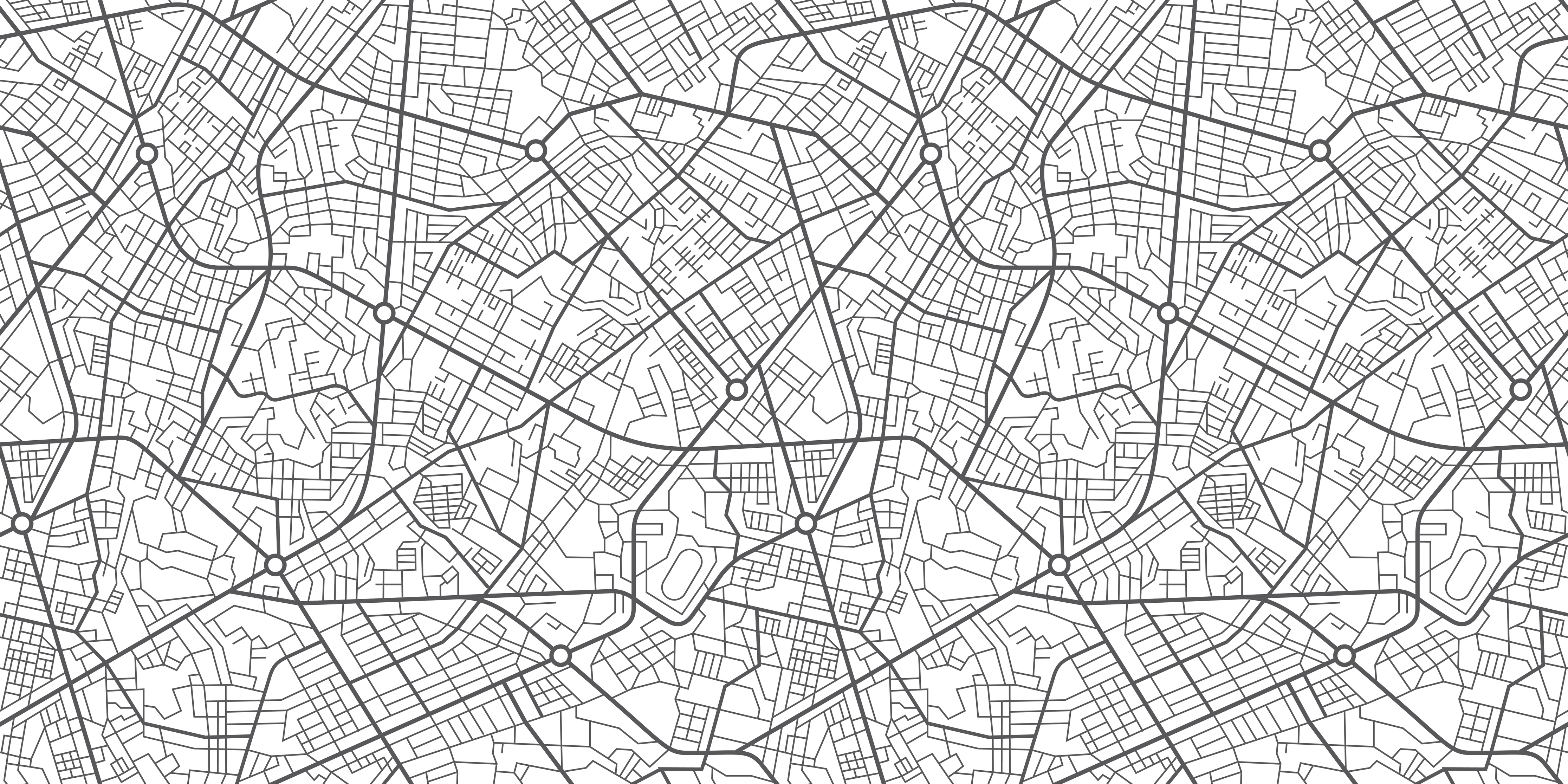 SCENA DELLA SFIDA
La sfida: nelle aree urbane le infrastrutture di ricarica di veicoli elettrici erano insufficienti, con conseguente ansia da autonomia tra gli utenti dei suddetti veicoli. [Immagine: includi una mappa della città con indicate le stazioni di ricarica sparse e immagini di conducenti di veicoli elettrici preoccupati.
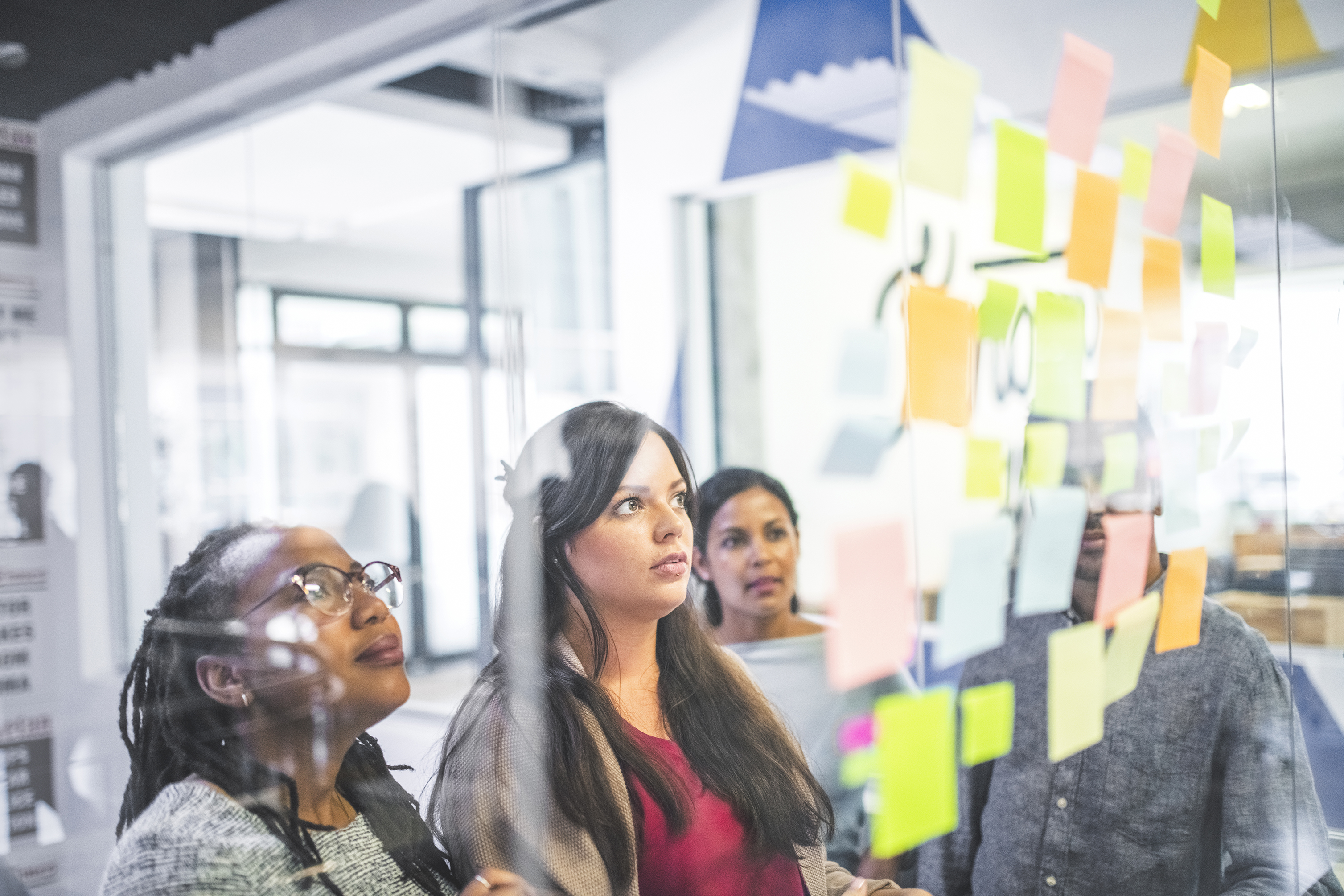 SCENA DELLA STRATEGIA
La nostra strategia: abbiamo deciso di installare stazioni di ricarica ad alta velocità in posizioni strategiche e lanciare una campagna di marketing integrata rivolta agli utenti di veicoli elettrici urbani. [Immagine: mostra il brainstorming del team di marketing, con manifesti della campagna e annunci digitali sullo sfondo.]
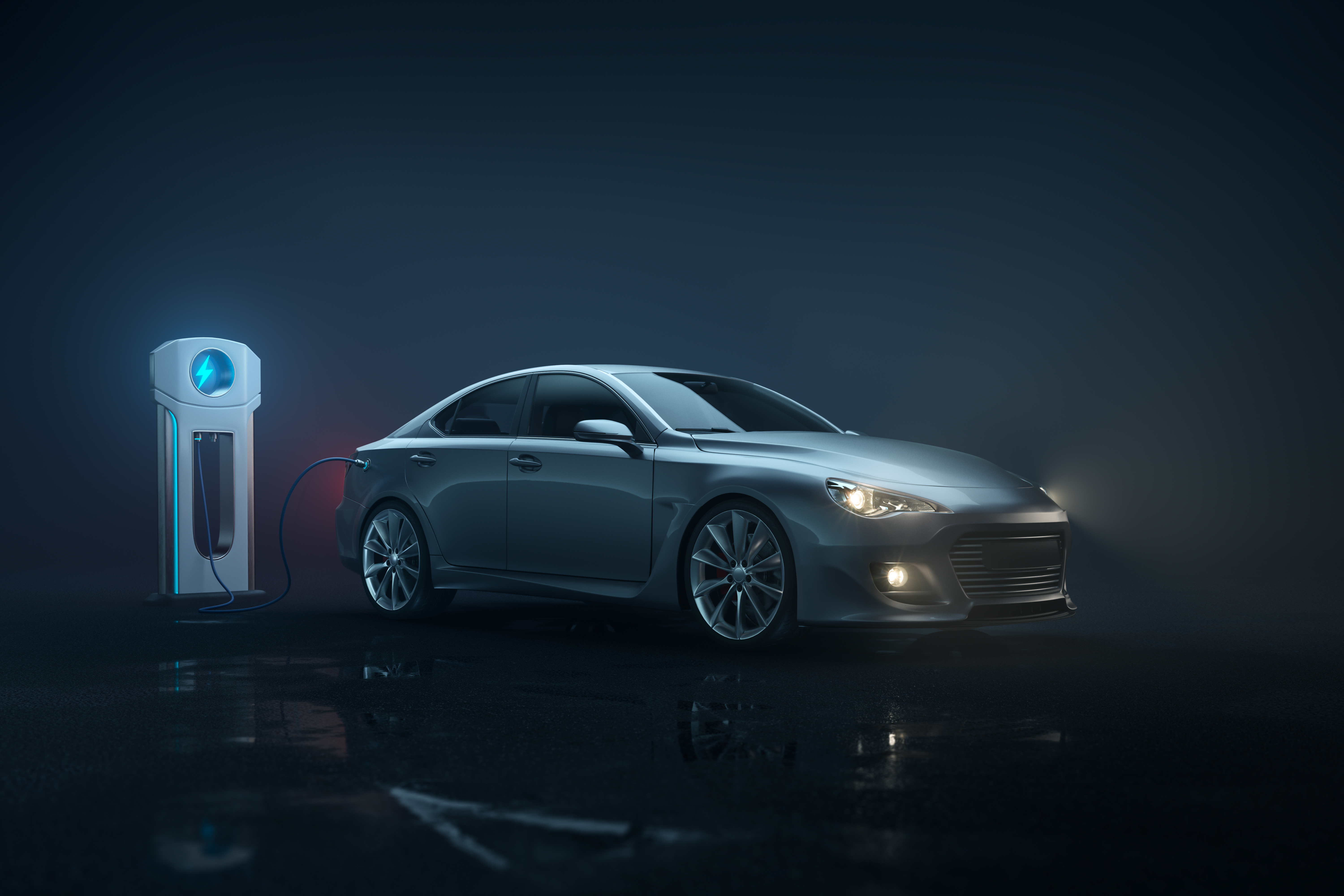 SCENA DELL’IMPLEMENTAZIONE
Implementazione: abbiamo lanciato nuove stazioni di ricarica con un vivace evento di lancio e un blitz di marketing digitale. [Immagine: includi immagini di team che creano nuove stazioni e una campagna sui social media in diretta.]
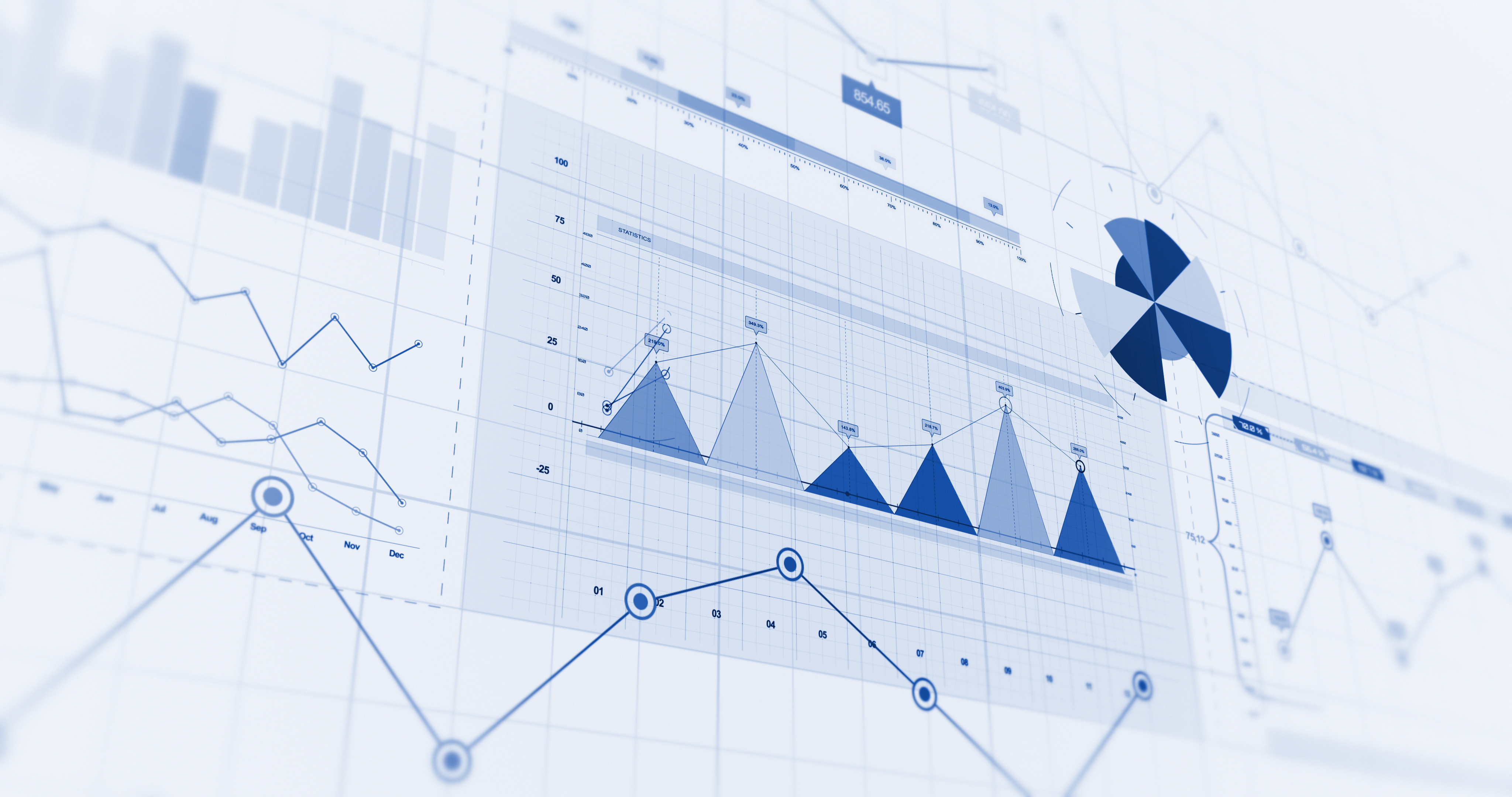 SCENA DEI RISULTATI
Risultati: abbiamo registrato un aumento del 50% nell’utilizzo delle stazioni e un aumento della soddisfazione dei clienti. [Immagine: mostra grafici che indichino la crescita dell’utilizzo e il feedback positivo dei clienti.]
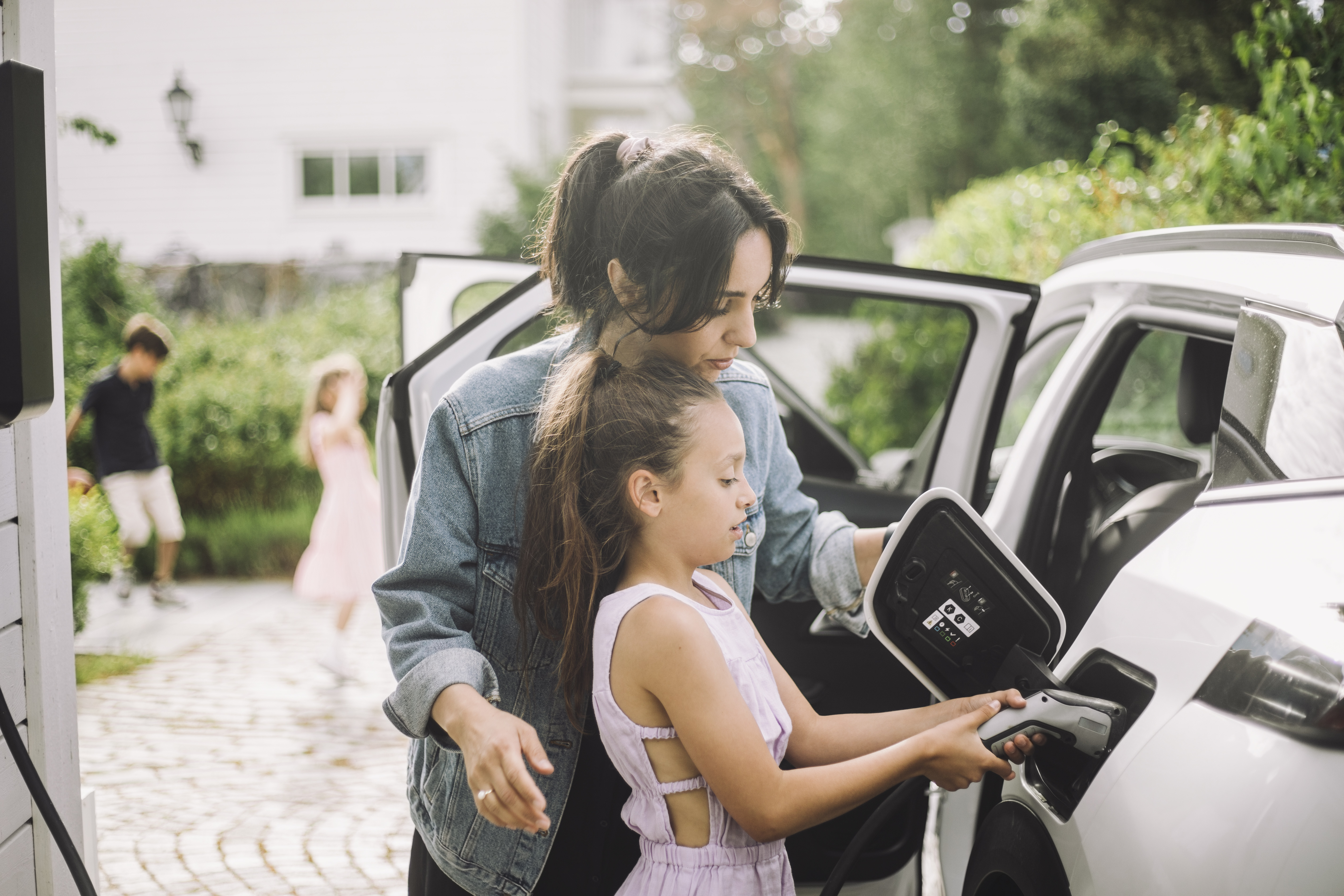 SCENA CONCLUSIVA
Conclusione: la strategia di Positive Charge ha affrontato con successo la sfida della ricarica urbana dei veicoli elettrici, segnando una pietra miliare nel trasporto urbano sostenibile. [Immagine: mostra una città fiorente con stazioni Positive Charge in uso.]
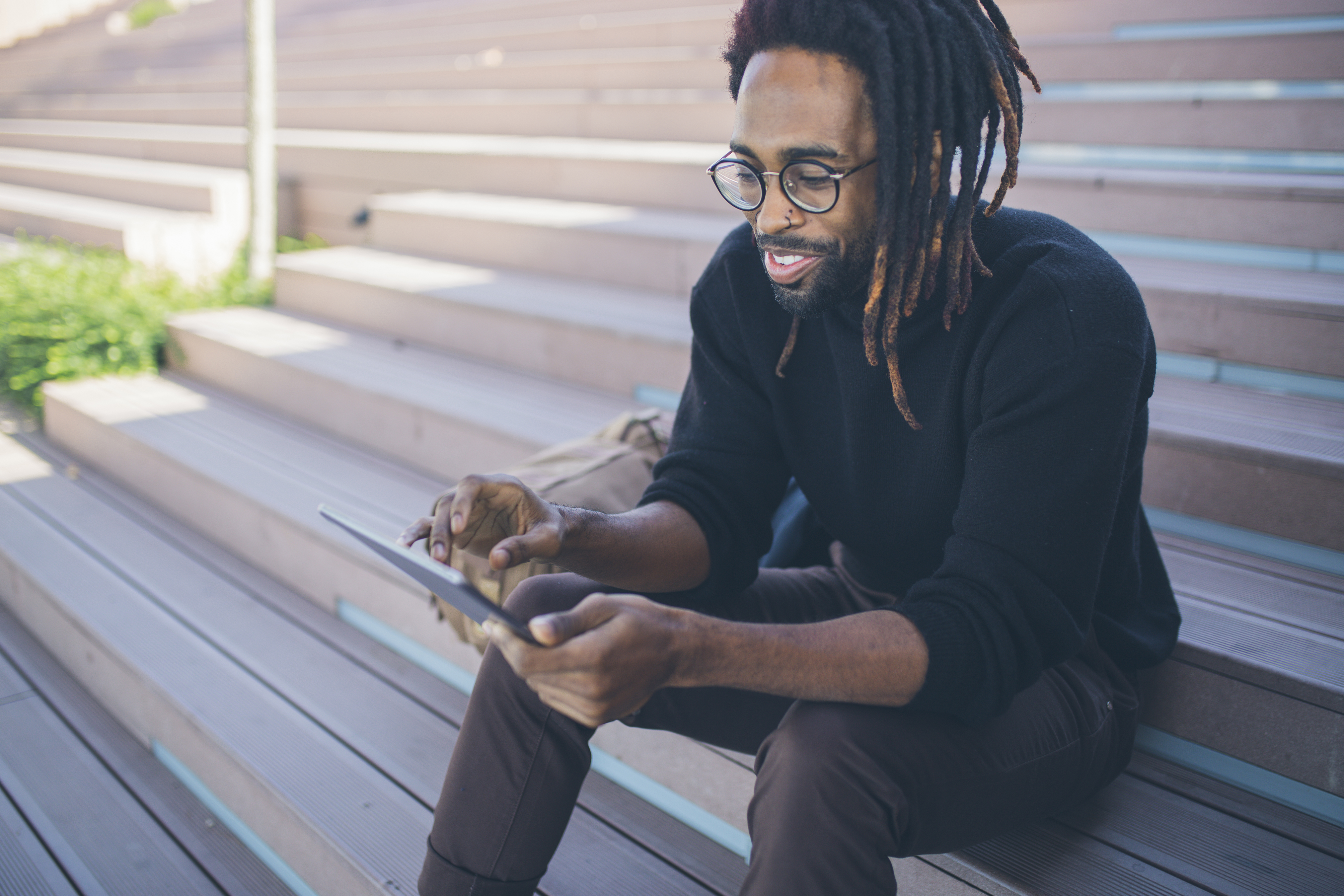 SCENA DI INVITO ALL’AZIONE
CTA: Unisciti a noi e guida la rivoluzione dei veicoli elettrici. Scopri di più sulle nostre soluzioni su Positive Charge. [Immagine: includi un’immagine di invito di una stazione Positive Charge con il link al sito web.]